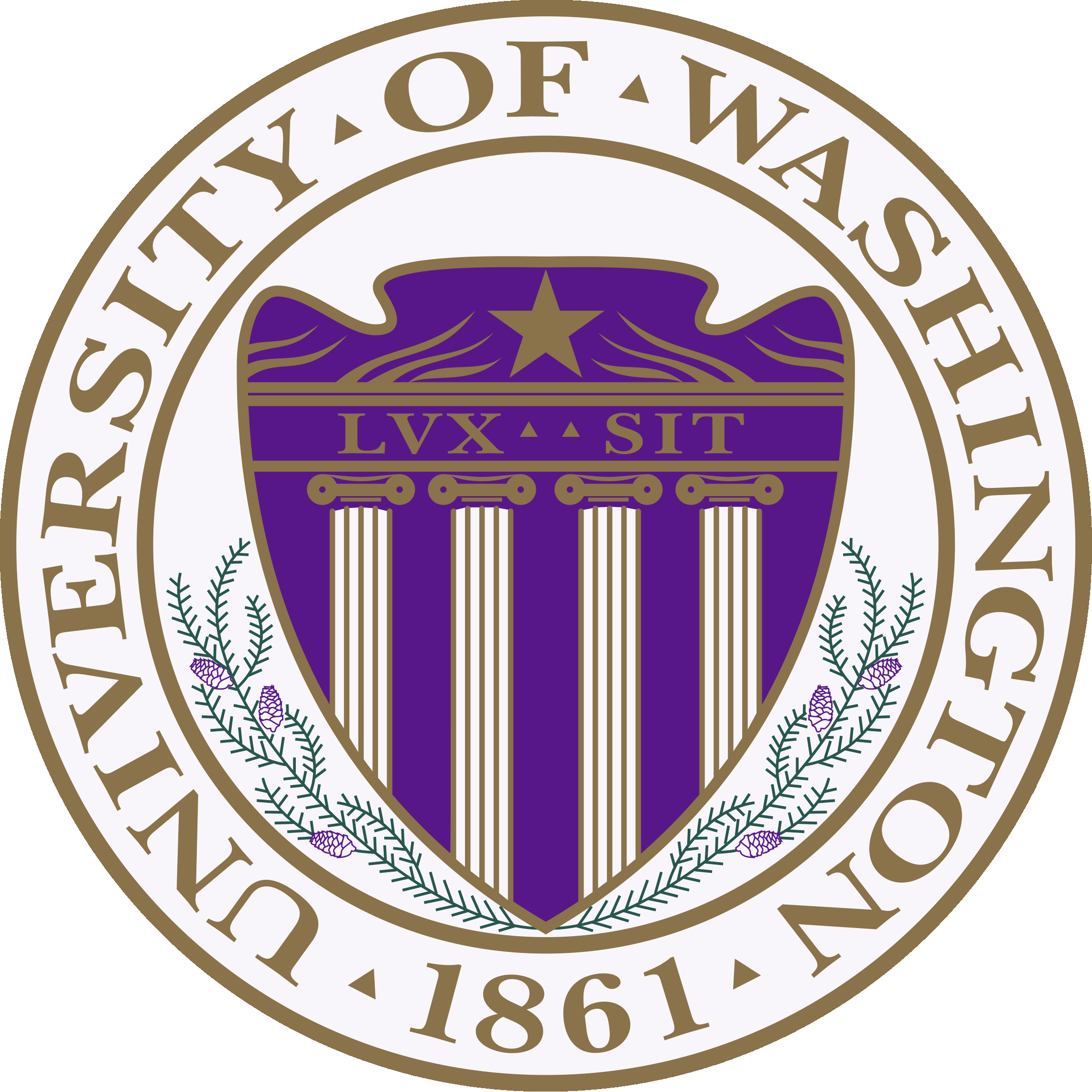 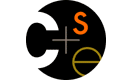 CSE373: Data Structure & AlgorithmsLecture 19: Comparison Sorting
Lauren Milne
Summer 2015
Admin
Homework 5 due next Wednesday

START SOON!!

Homework 6 assigned next Wednesday (due the week after)

Final will be last day in class (Friday 8/21)

Pick up any midterms after class today or in office hours
2
Introduction to Sorting
Stacks, queues, priority queues, and dictionaries all focused on providing one element at a time

But often we know we want “all the things” in some order
Humans can sort, but computers can sort fast
Very common to need data sorted somehow
Alphabetical list of people
List of countries ordered by population
Search engine results by relevance
…
Algorithms have different asymptotic and constant-factor trade-offs
No single “best” sort for all scenarios
Knowing one way to sort just isn’t enough
3
More Reasons to Sort
General technique in computing: 
	Preprocess data to make subsequent operations faster

Example: Sort the data so that you can
Find the kth largest in constant time for any k
Perform binary search to find elements in logarithmic time

Whether the performance of the preprocessing matters depends on
How often the data will change (and how much it will change)
How much data there is
4
Why Study Sorting in this Class?
Unlikely you will ever need to reimplement a sorting algorithm yourself
Standard libraries will generally implement one or more (Java implements 2)

You will almost certainly use sorting algorithms
Important to understand relative merits and expected performance

Excellent set of algorithms for practicing analysis and comparing design techniques
5
[Speaker Notes: quicksort (primitives)
mergesort (objects)]
The main problem, stated carefully
For now, assume we have n comparable elements in an array and we want to rearrange them to be in increasing order

Input:
An array A of data records
A key value in each data record
A comparison function 
Effect:
Reorganize the elements of A such that for any i and j,       if i < j then A[i]  A[j]
(Also, A must have exactly the same data it started with)
Could also sort in reverse order, of course

An algorithm doing this is a comparison sort
6
Variations on the Basic Problem
Maybe elements are in a linked list (could convert to array and  back in linear time, but some algorithms needn’t do so)

Maybe ties need to be resolved by “original array position”
Sorts that do this naturally are called stable sorts

Maybe we must not use more than O(1) “auxiliary space”
Sorts meeting this requirement are called in-place sorts

Maybe we can do more with elements than just compare
Sometimes leads to faster algorithms

Maybe we have too much data to fit in memory
Use an “external sorting” algorithm
7
[Speaker Notes: external sorts—sort/merge]
Sorting: The Big Picture
Surprising amount of neat stuff to say about sorting:
Simple
algorithms:
O(n2)
Fancier
algorithms:
O(n log n)
Comparison
lower bound:
(n log n)
Specialized
algorithms:
O(n)
Handling
huge data
sets
Insertion sort
Selection sort
Shell sort
…
Heap sort
Merge sort
Quick sort
…
Bucket sort
Radix sort
External
sorting
8
Insertion Sort
Idea: At step k, put the kth element in the correct position among the first k elements

Alternate way of saying this:
Sort first two elements
Now insert 3rd element in order
Now insert 4th element in order
…

“Loop invariant”: when loop index is i, first i elements are sorted

Let’s see a visualization (http://www.cs.usfca.edu/~galles/visualization/ComparisonSort.html)

Time? 
	   Best-case  _____     Worst-case  _____     “Average” case ____
9
Insertion Sort
Idea: At step k, put the kth element in the correct position among the first k elements

Alternate way of saying this:
Sort first two elements
Now insert 3rd element in order
Now insert 4th element in order
…

“Loop invariant”: when loop index is i, first i elements are sorted

Let’s see a visualization (http://www.cs.usfca.edu/~galles/visualization/ComparisonSort.html)

Time? 
	   Best-case   O(n)     Worst-case   O(n2)     “Average” case   O(n2)
           start sorted           start reverse sorted       (see text)
10
Selection sort
Idea: At step k, find the smallest element among the not-yet-sorted elements and put it at position k

Alternate way of saying this:
Find smallest element, put it 1st
Find next smallest element, put it 2nd
Find next smallest element, put it 3rd …

 “Loop invariant”: when loop index is i, first i elements are the i smallest elements in sorted order

Let’s see a visualization (http://www.cs.usfca.edu/~galles/visualization/ComparisonSort.html)

Time? 
	   Best-case  _____     Worst-case  _____     “Average” case ____
11
Selection sort
Idea: At step k, find the smallest element among the not-yet-sorted elements and put it at position k

Alternate way of saying this:
Find smallest element, put it 1st
Find next smallest element, put it 2nd
Find next smallest element, put it 3rd …

 “Loop invariant”: when loop index is i, first i elements are the i smallest elements in sorted order

Let’s see a visualization (http://www.cs.usfca.edu/~galles/visualization/ComparisonSort.html)

Time? 
	   Best-case  O(n2)    Worst-case O(n2)     “Average” case O(n2)
	        Always T(1) = 1 and T(n) = n + T(n-1)
12
Insertion Sort vs. Selection Sort
Different algorithms

Solve the same problem

Have the same worst-case and average-case asymptotic complexity
Insertion-sort has better best-case complexity; preferable when input is “mostly sorted”

Other algorithms are more efficient for large arrays that are not already almost sorted
Insertion sort may do well on small arrays
13
The Big Picture
Surprising amount of juicy computer science: 2-3 lectures…
Simple
algorithms:
O(n2)
Fancier
algorithms:
O(n log n)
Comparison
lower bound:
(n log n)
Specialized
algorithms:
O(n)
Handling
huge data
sets
Insertion sort
Selection sort
Shell sort
…
Heap sort
Merge sort
Quick sort (avg)
…
Bucket sort
Radix sort
External
sorting
14
Heap sort
Sorting with a heap is easy:
insert each arr[i], or better yet use buildHeap
for(i=0; i < arr.length; i++) 			  
     arr[i] = deleteMin();

Worst-case running time: O(n log n)

We have the array-to-sort and the heap
So this is not an in-place sort
There’s a trick to make it in-place…
15
In-place heap sort
But this reverse sorts – 
how would you fix that?
Treat the initial array as a heap (via buildHeap)
When you delete the ith  element, put it at arr[n-i]
That array location isn’t needed for the heap anymore!
4
7
5
9
8
6
10
3
2
1
heap part
sorted part
5
7
6
9
8
10
4
3
2
1
arr[n-i]=
deleteMin()
heap part
sorted part
16
[Speaker Notes: Draw this]
“AVL sort”
We can also use a balanced tree to:
insert each element: total time O(n log n)
Repeatedly deleteMin: total time O(n log n)
Better: in-order traversal O(n), but still O(n log n) overall

Compared to heap sort
both are O(n log n) in worst, best, and average case
neither parallelizes well
heap sort is can be done in-place, has better constant factors
17
[Speaker Notes: insert and rebalance AVL tree]
“Hash sort”???
Nope!

Finding min item in a hashtable is O(n), so this would be a slower, more complicated selection sort

And selection sort is terrible!
18
Divide and conquer
Very important technique in algorithm design

Divide problem into smaller parts

Independently solve the simpler parts 
Think recursion
Or parallelism

Combine solution of parts to produce overall solution
19
Divide-and-Conquer Sorting
Two great sorting methods are fundamentally divide-and-conquer

Mergesort: 	   Sort the left half of the elements (recursively)
		   	   Sort the right half of the elements (recursively)
			   Merge the two sorted halves into a sorted whole

Quicksort:	   Pick a “pivot” element 
     Divide elements into less-than pivot 
			    and greater-than pivot
     Sort the two divisions (recursively on each)
     Answer is 
sorted-less-than then pivot then sorted-greater-than
20
Merge sort
8
2
9
4
5
3
1
6
To sort array from position lo to position hi:
If range is 1 element long, it is already sorted! (Base case)
Else: 
Sort from lo to (hi+lo)/2
Sort from (hi+lo)/2 to hi
Merge the two halves together

Merging takes two sorted parts and sorts everything
O(n) but requires auxiliary space…
21
Example, focus on merging
Start with:
8
2
9
4
5
3
1
6
After recursion:
(not magic )
2
4
8
9
1
3
5
6
Merge: 
Use 3 “fingers”
and 1 more array
(After merge, copy back to original array)
22
Example, focus on merging
Start with:
8
2
9
4
5
3
1
6
After recursion:
(not magic )
2
4
8
9
1
3
5
6
Merge: 
Use 3 “fingers”
and 1 more array
1
(After merge, copy back to original array)
23
Example, focus on merging
Start with:
8
2
9
4
5
3
1
6
After recursion:
(not magic )
2
4
8
9
1
3
5
6
Merge: 
Use 3 “fingers”
and 1 more array
1
2
(After merge, copy back to original array)
24
Example, focus on merging
Start with:
8
2
9
4
5
3
1
6
After recursion:
(not magic )
2
4
8
9
1
3
5
6
Merge: 
Use 3 “fingers”
and 1 more array
1
2
3
(After merge, copy back to original array)
25
Example, focus on merging
Start with:
8
2
9
4
5
3
1
6
After recursion:
(not magic )
2
4
8
9
1
3
5
6
Merge: 
Use 3 “fingers”
and 1 more array
1
2
3
4
(After merge, copy back to original array)
26
Example, focus on merging
Start with:
8
2
9
4
5
3
1
6
After recursion:
(not magic )
2
4
8
9
1
3
5
6
Merge: 
Use 3 “fingers”
and 1 more array
1
2
3
4
5
(After merge, copy back to original array)
27
Example, focus on merging
Start with:
8
2
9
4
5
3
1
6
After recursion:
(not magic )
2
4
8
9
1
3
5
6
Merge: 
Use 3 “fingers”
and 1 more array
1
2
3
4
5
6
(After merge, copy back to original array)
28
Example, focus on merging
Start with:
8
2
9
4
5
3
1
6
After recursion:
(not magic )
2
4
8
9
1
3
5
6
Merge: 
Use 3 “fingers”
and 1 more array
1
2
3
4
5
6
8
(After merge, copy back to original array)
29
Example, focus on merging
Start with:
8
2
9
4
5
3
1
6
After recursion:
(not magic )
2
4
8
9
1
3
5
6
Merge: 
Use 3 “fingers”
and 1 more array
1
2
3
4
5
6
8
9
(After merge, copy back to original array)
30
Example, focus on merging
Start with:
8
2
9
4
5
3
1
6
After recursion:
(not magic )
2
4
8
9
1
3
5
6
Merge: 
Use 3 “fingers”
and 1 more array
1
2
3
4
5
6
8
9
(After merge, copy back to original array)
1
2
3
4
5
6
8
9
31
Example, Showing Recursion
8
2
9
4
5
3
1
6
Divide
8  2   9   4
5   3   1   6
Divide
9   4
1   6
8   2
5   3
Divide
5      3
1 Element
9       4
1     6
8        2
Merge
2   8
4    9
3   5
1   6
Merge
2   4   8   9
1   3   5   6
Merge
1   2   3   4   5   6   8   9
32
Merge sort visualization
http://www.cs.usfca.edu/~galles/visualization/ComparisonSort.html
33
Some details: saving a little time
What if the final steps of our merge looked like this:








Wasteful to copy to the auxiliary array just to copy back…
2
4
5
6
1
3
8
9
Main array




Auxiliary array
1
2
3
4
5
6
34
Some details: saving a little time
If left-side finishes first, just stop the merge and copy back:





If right-side finishes first, copy dregs into right then copy back
copy
first
second
35
Some details: Saving Space and Copying
Simplest / Worst: 
	Use a new auxiliary array of size (hi-lo) for every merge

Better:
	Use a new auxiliary array of size n for every merging stage

Better:
	Reuse same auxiliary array of size n for every merging stage

Best (but a little tricky):
	Don’t copy back – at 2nd, 4th, 6th, … merging stages, use the original array as the auxiliary array and vice-versa
Need one copy at end if number of stages is odd
36
Swapping Original / Auxiliary Array (“best”)
First recurse down to lists of size 1
As we return from the recursion, swap between arrays
Merge by 1

Merge by 2

Merge by 4

Merge by 8

Merge by 16
Copy if Needed
(Arguably easier to code up without recursion at all)
37
Linked lists and big data
We defined sorting over an array, but sometimes you want to sort linked lists

One approach:
Convert to array: O(n)
Sort: O(n log n)
Convert back to list: O(n)

Or merge sort works very nicely on linked lists directly
Heapsort and quicksort do not
Insertion sort and selection sort do but they’re slower

Merge sort is also the sort of choice for external sorting
Linear merges minimize disk accesses
And can leverage multiple disks to get streaming accesses
38
Analysis
Having defined an algorithm and argued it is correct, we should analyze its running time and space:

To sort n elements, we:
Return immediately if n=1
Else do 2 subproblems of size n/2 and then an O(n) merge

Recurrence relation:
	 T(1) = c1
      T(n) = 2T(n/2) + c2n
39
Analysis intuitively
This recurrence is common, you just “know” it’s O(n log n)

Merge sort is relatively easy to intuit (best, worst, and average):
The recursion “tree” will have log n height
At each level we do a total amount of merging equal to n
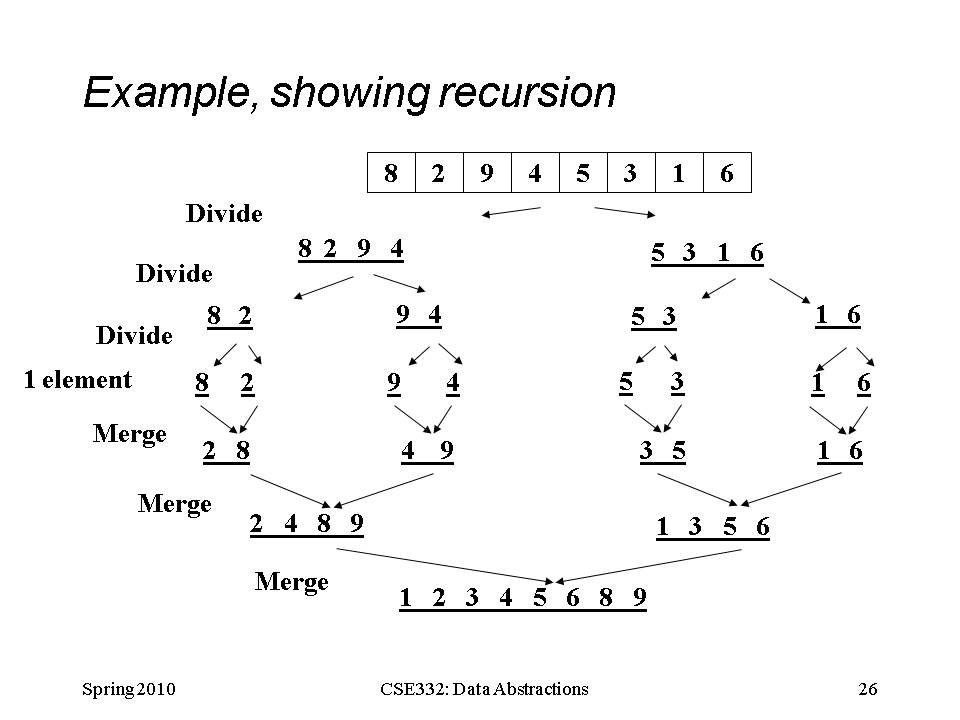 40
Analysis more formally (One of the recurrence classics)
For simplicity, ignore constants (let constants be )
T(1) = 1                                            
T(n) = 2T(n/2) + n
        = 2(2T(n/4) + n/2) + n 
	   = 4T(n/4) + 2n 
	   = 4(2T(n/8) + n/4) + 2n 
	   = 8T(n/8) + 3n
        ….
        = 2kT(n/2k) + kn
41
[Speaker Notes: So total is 2kT(n/2k) + kn where
 n/2k = 1, i.e., log n = k 
That is, 2log n T(1) + n log n
= n + n log n
= O(n log n)]
Analysis more formally (One of the recurrence classics)
For simplicity, ignore constants (let constants be )
T(1) = 1                                            
T(n) = 2T(n/2) + n
        = 2(2T(n/4) + n/2) + n 
	   = 4T(n/4) + 2n 
	   = 4(2T(n/8) + n/4) + 2n 
	   = 8T(n/8) + 3n
        ….
        = 2kT(n/2k) + kn
We will continue to recurse until we reach the base case, i.e. T(1) for T(1),  n/2k = 1, i.e., log n = k 

So the total amount of work will be
= 2kT(n/2k) + kn  = 2log n T(1) + n log n = n + n log n = O(n log n)
42
[Speaker Notes: So total is 2kT(n/2k) + kn where
 n/2k = 1, i.e., log n = k 
That is, 2log n T(1) + n log n
= n + n log n
= O(n log n)]
Next lecture
Quick sort 
43